INNOVATION
in
GOVERNANCE
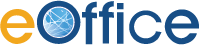 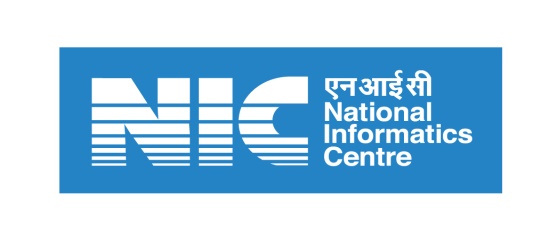 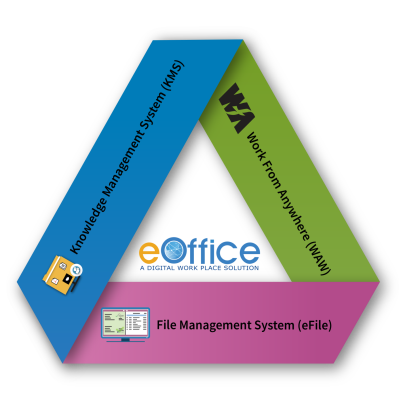 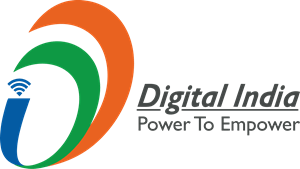 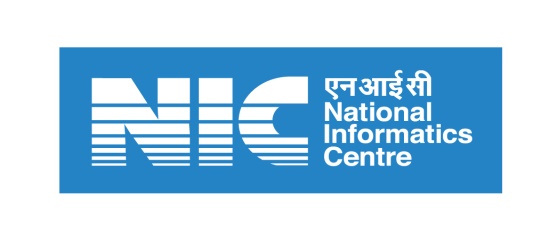 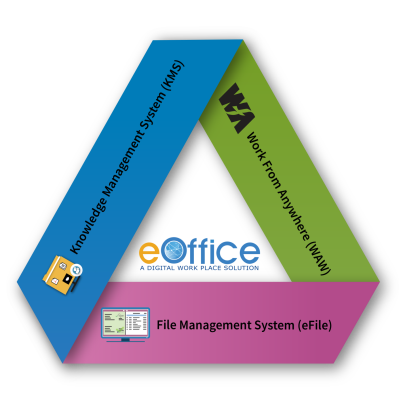 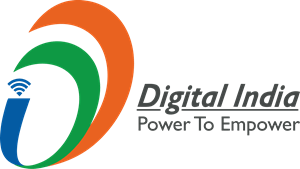 Challenges of Manual System
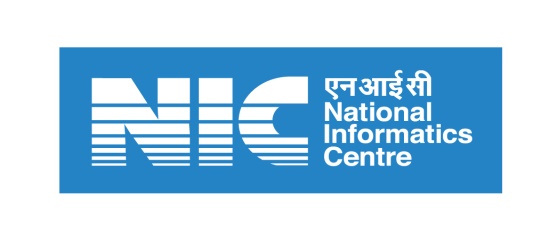 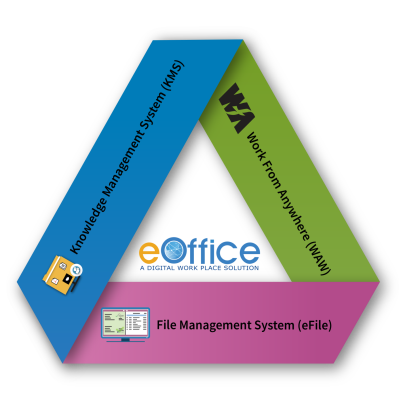 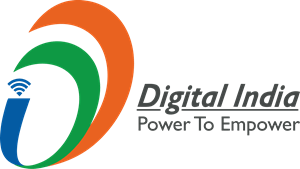 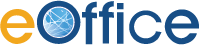 A Digital Workplace Solution
Evolving since 2009
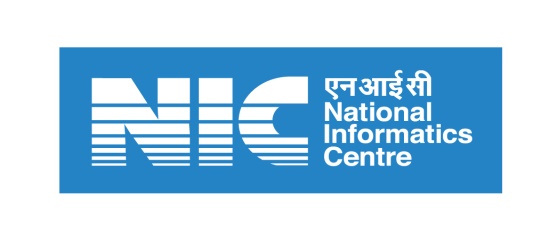 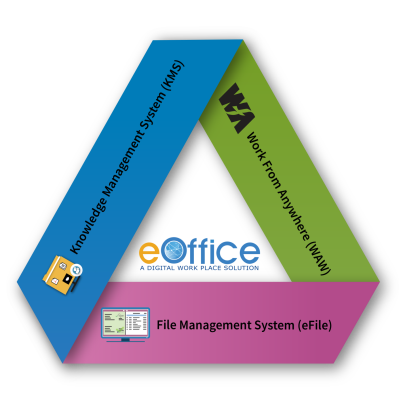 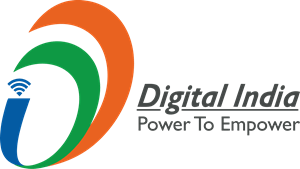 Based on Central Secretariat Manual of eOffice Procedure (CSMeOP), DARPG, GoI
Built on Open Source Software Stack
Enhances Efficiency, Transparency, & Accountability
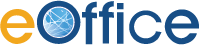 Generic Design :
Single Product  for Government at all levels
Promotes less paper office with greater collaboration and knowledge sharing
Fast Tracking 
 Government Decision Making
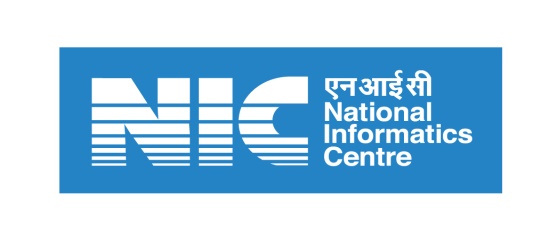 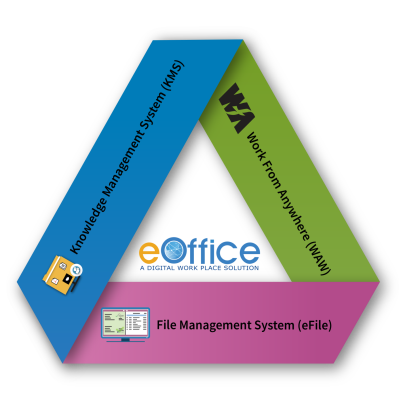 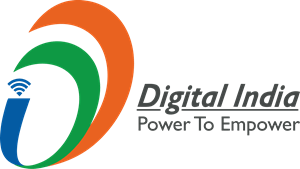 Components
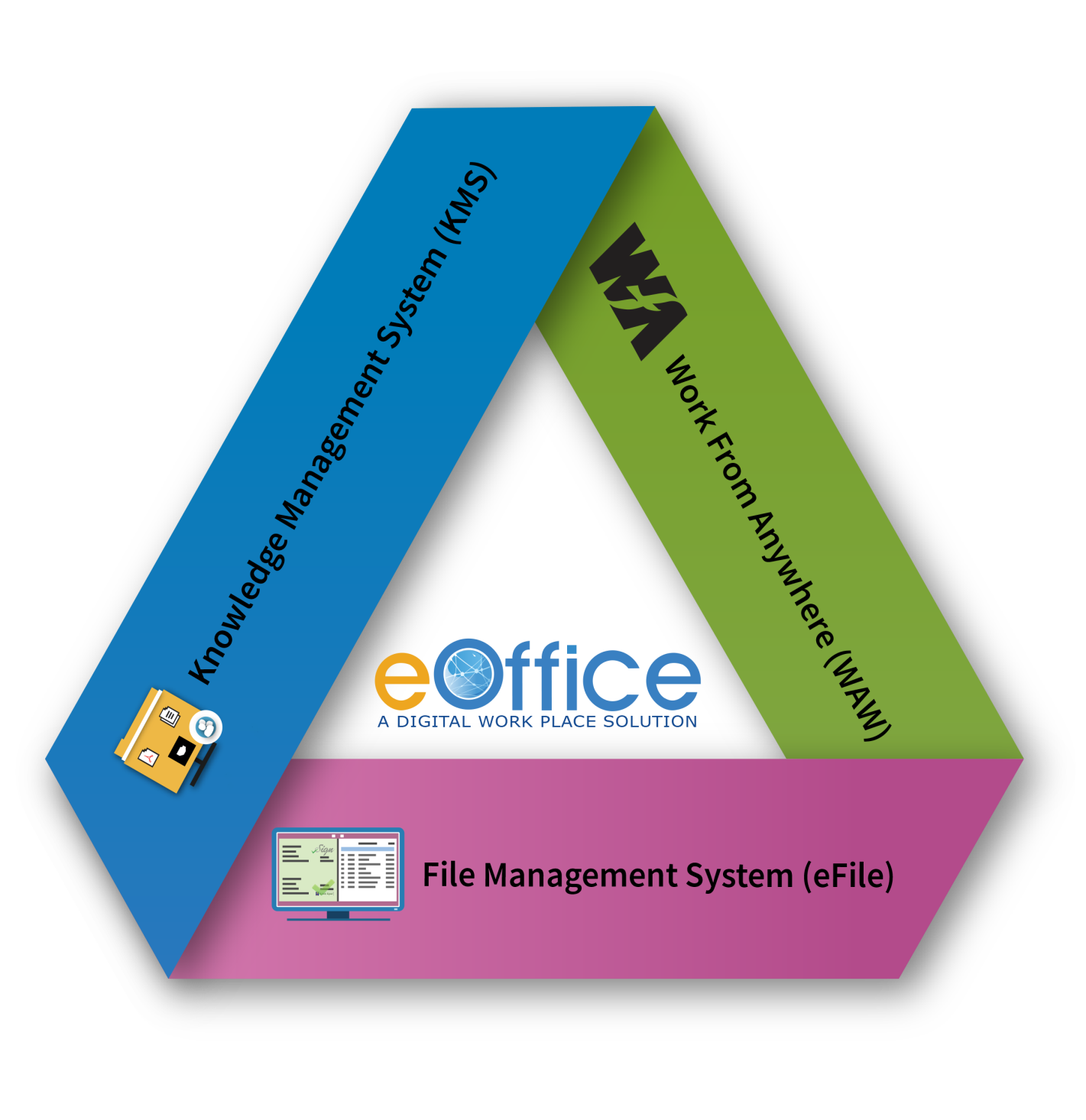 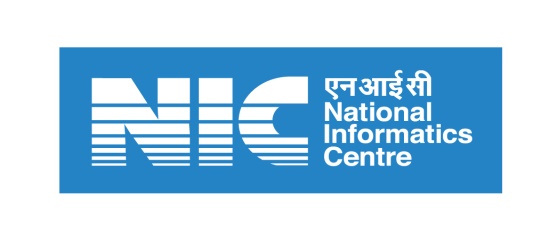 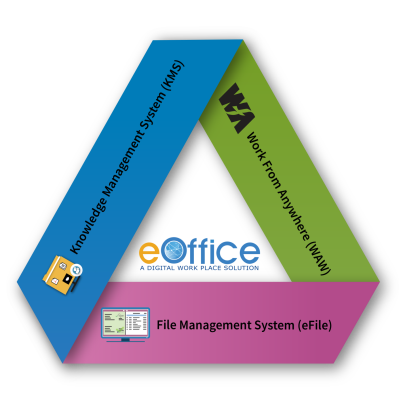 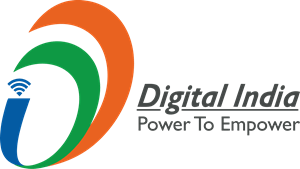 Transformational Journey
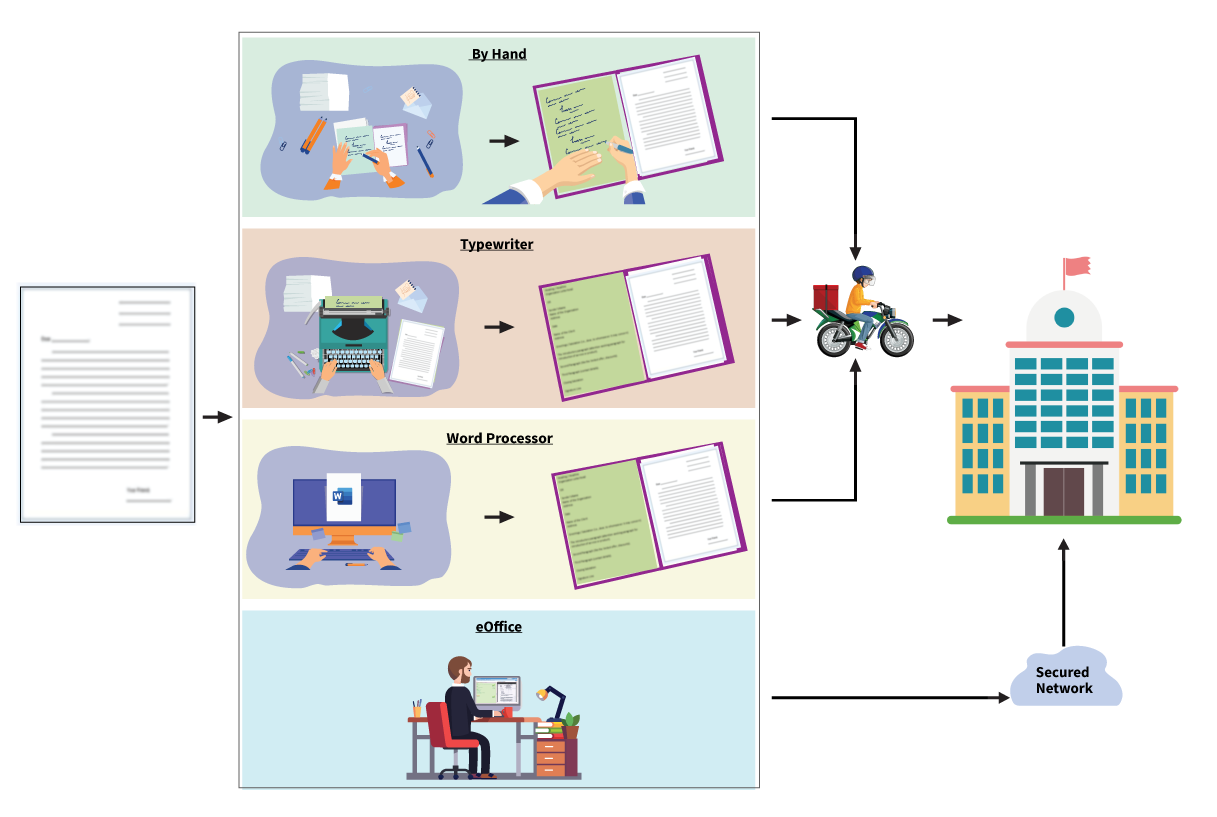 File Preparation …..
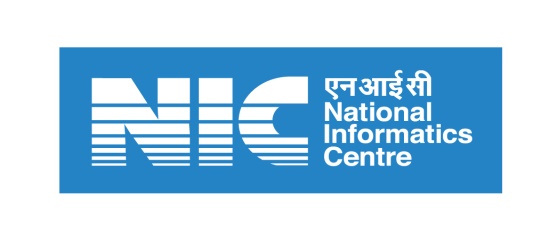 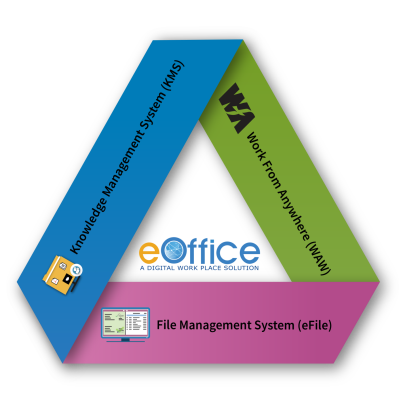 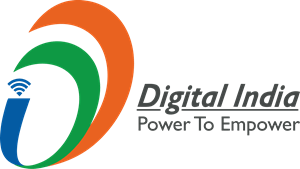 File Management System (eFile)
Workflow based System
Diarization of inward receipts/letters
Creation of files, noting and draft for approvals
Intra/Inter-departmental movement of files/receipts
Digital signing of noting and drafts using DSC/eSign
Searching of files/receipts/dispatch
Closing of files/receipts
Interfaces with external applications
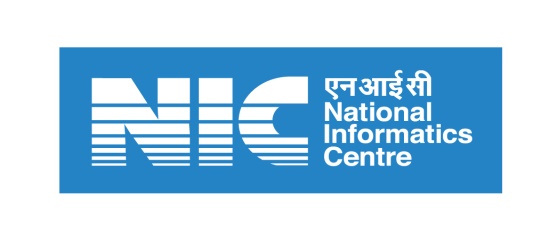 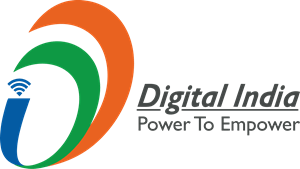 eFile Process
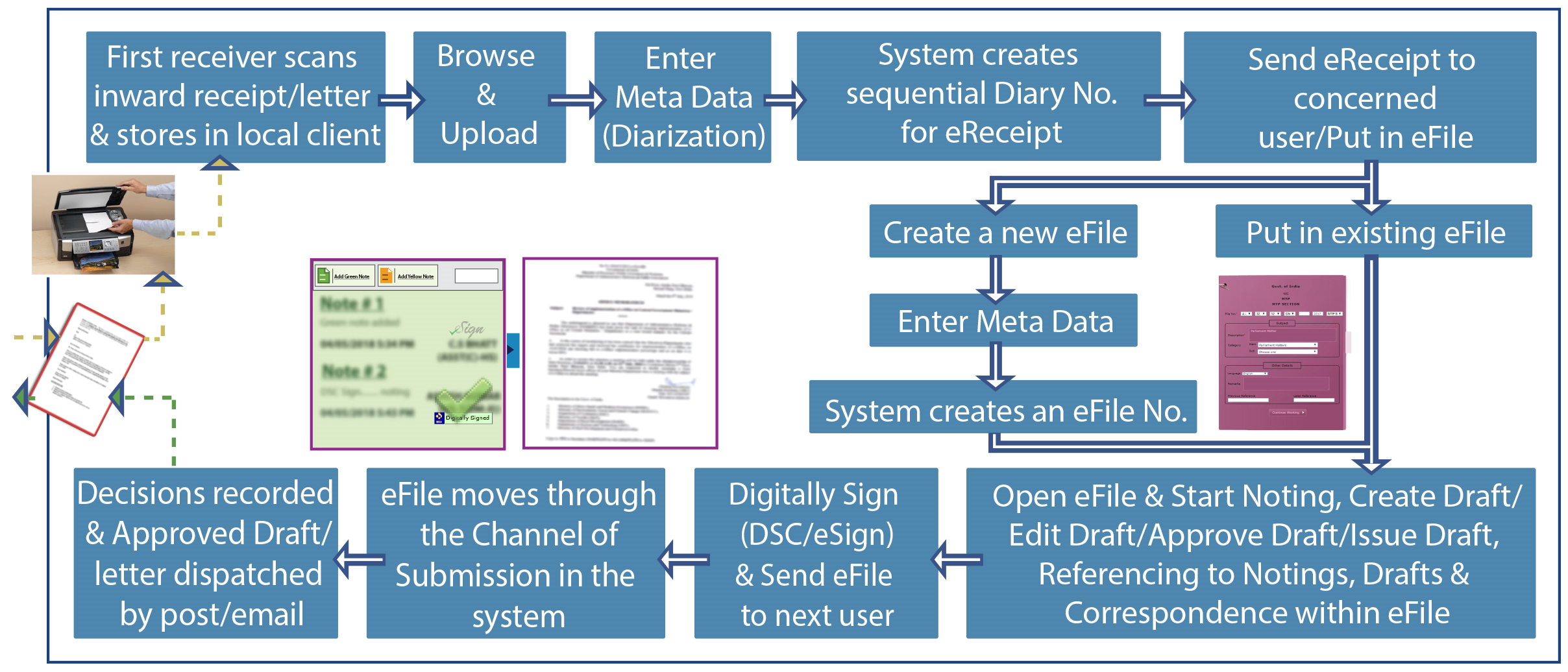 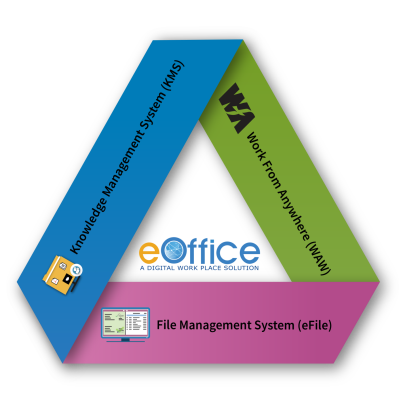 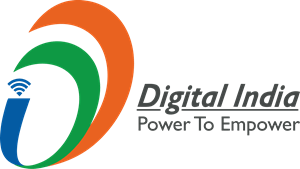 eFile
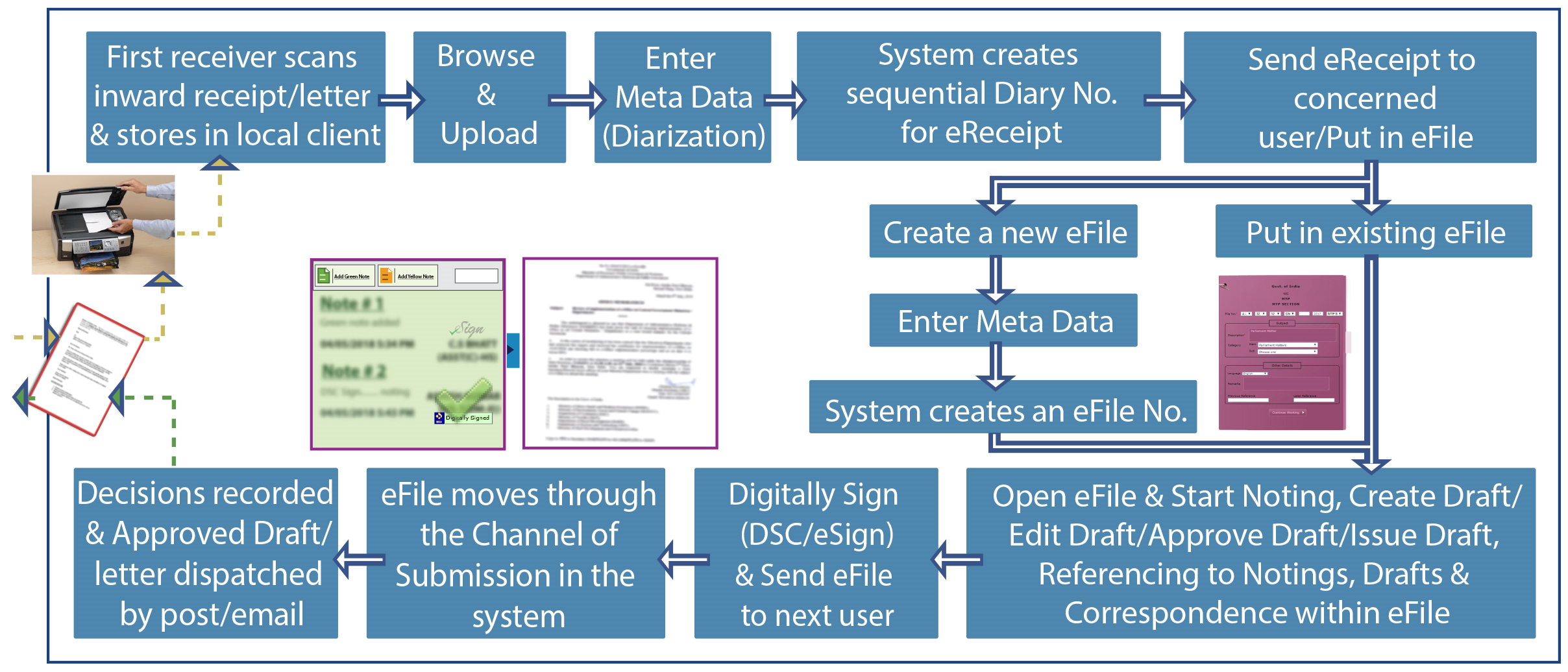 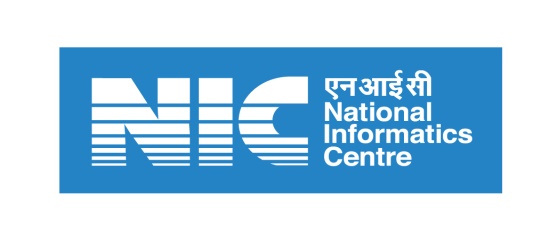 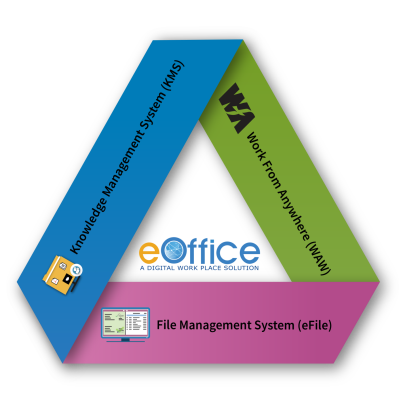 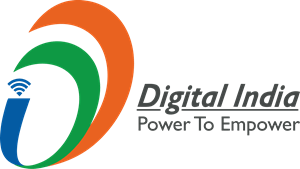 Knowledge Management System (KMS)
KMS supports the life cycle of documents of an organization, enabling users to create and manage electronic documents that can be viewed, searched, shared and published.

Knowledge Management Portal for an organization is developed with the objective of knowledge sharing and discovery among the users of an organization to enable efficient utilization of knowledge.
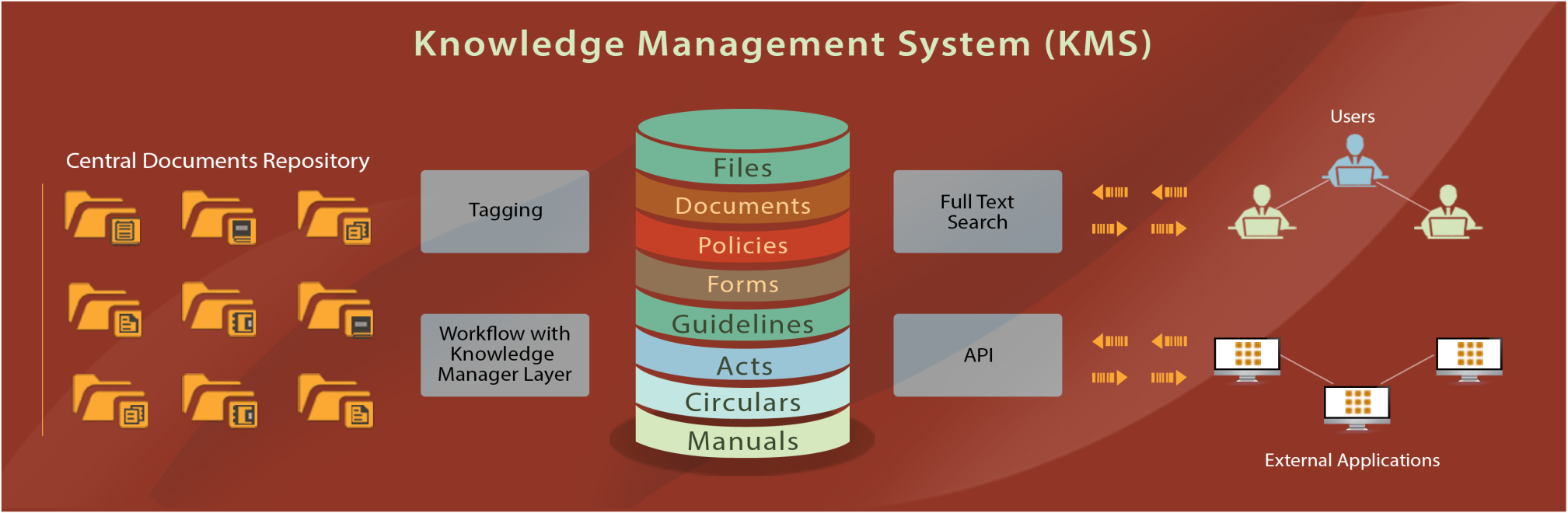 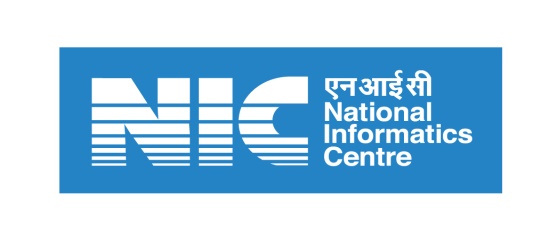 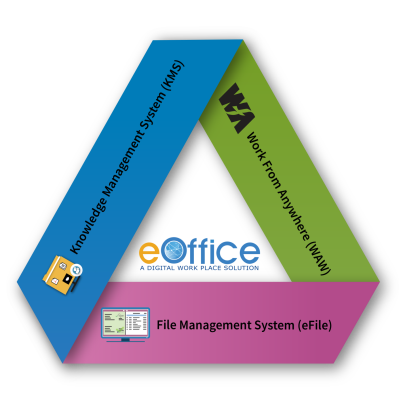 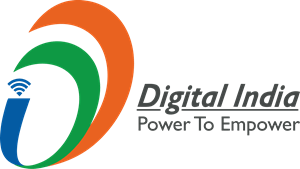 KMS Features
Authentication with Single Sign on
Document Workflow and Roles
Content Based OCR Search along with Metadata
Tagging of Document Based on Category, Organisation, Type, Collection
Customized Content and Metadata fields
Subscription and Alerts
Sharing among users
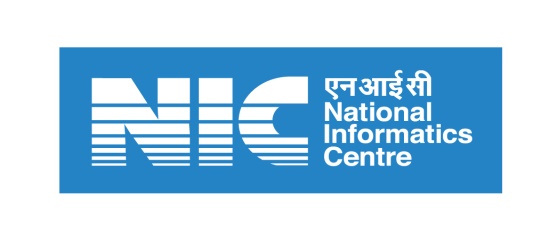 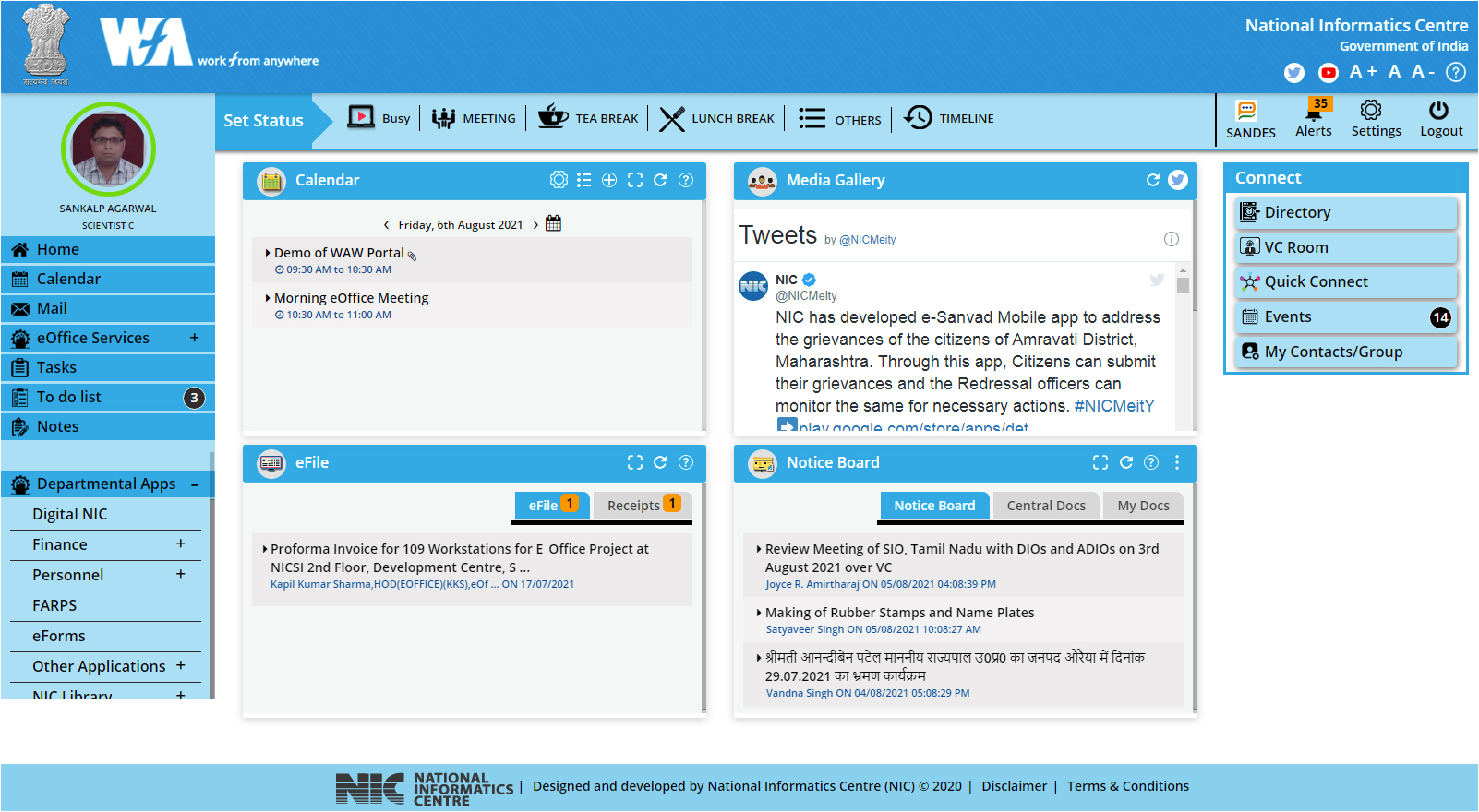 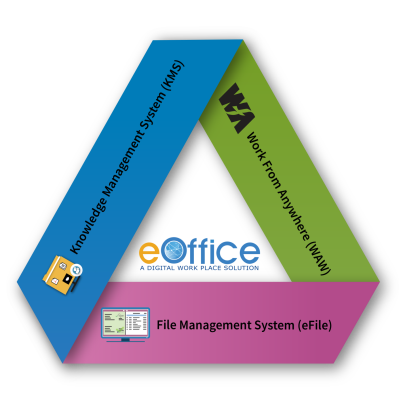 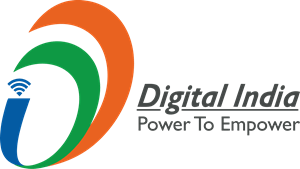 Interface with eGov Systems through API
Employee and Organization Unit (OU) Data Sharing APIs
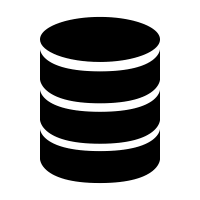 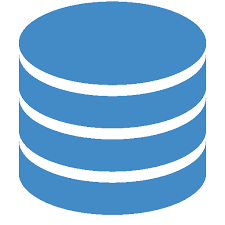 External
Data Sources 
(SAP/ERP/Other Applications)
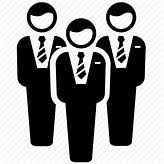 eOffice-PIMS
Receipt Movements
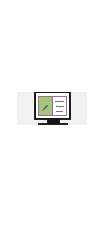 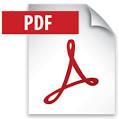 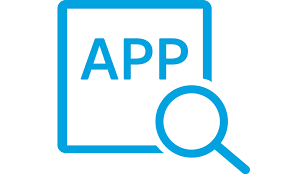 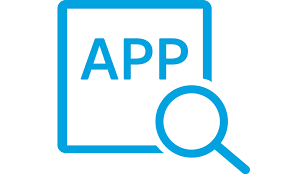 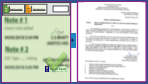 Receipt Status
eFile Core APIs
Receipt No.
Approved Draft  (Mail/Dispatch)
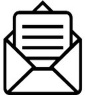 Decisions in eFile 
Set Flag for Receipt
Receipt Creation
External 
Application
External
 Application
eOffice-eFile Application
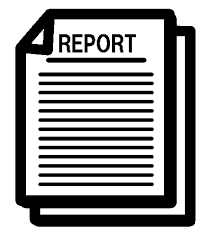 External Dashboard and Reporting APIs
1. Organization Unit/Employee Pendency
            2. OU/Employee Performance
	      3. CM Dashboard
                                       			 many more……
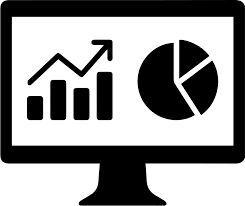 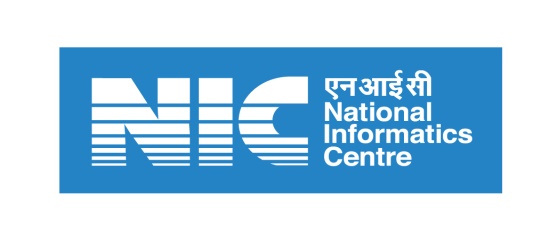 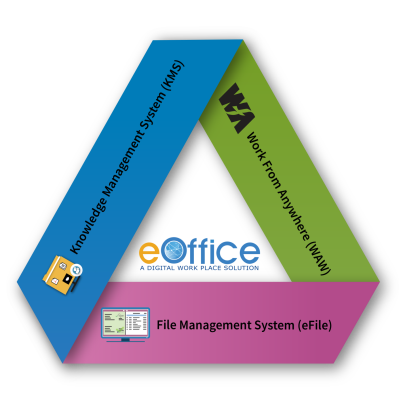 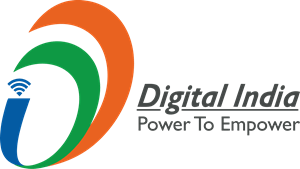 Activities involved in eOffice
NIC eOffice Team
Development of eOffice Product Suite
Testing (Functional, Performance, Security)
Migration from older to new eOffice version
NIC State Centres 

NIC DIOs 

Local NIC Cells 

RailTel 

CSC SPV
Implementation and Rollout
Capacity Building
Deployment and Operations
Support and Maintenance
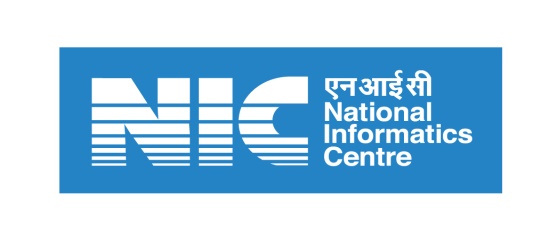 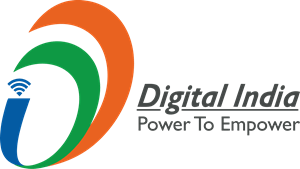 Outcomes
Quick Decision Making and Faster Delivery of Services
Access of Files Any Where Any Time
Movement of files in real time irrespective of geographical locations
Delays removed because of transparency and accountability
Reduction in Corruption, Venal Practices and 
Red Tapism
Personal priorities/discretions eliminated because of transparency and accountability
Deleting/replacing the notings or tearing of files etc can not be even thought of
Accountability and Transparency
Citizens can track the papers they have submitted to an office. In states like Kerala, a citizen can go to an office between 3-4, to find the status of his paper and where it is pending.
Pendency Monitoring
Tonnes of papers are saved which in turn saves trees
Infrastructure like Printers, Cartridges, Cupboards, Office Spaces are also saved
Saving on Account of travel for transporting of files from one location to other
Environment Friendly 
and Go Green Initiative
Always available Files never be lost and stored for perpetuity
Natural Storms, Corona, floods but Government functioning is not at all impacted
Officials could work on their files seamlessly, in secured & safe manner from offices/homes
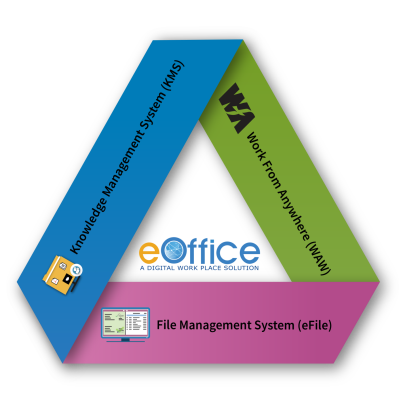 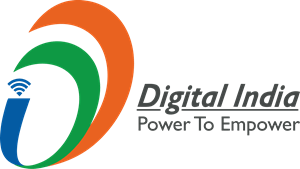 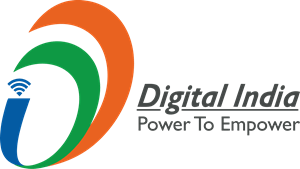 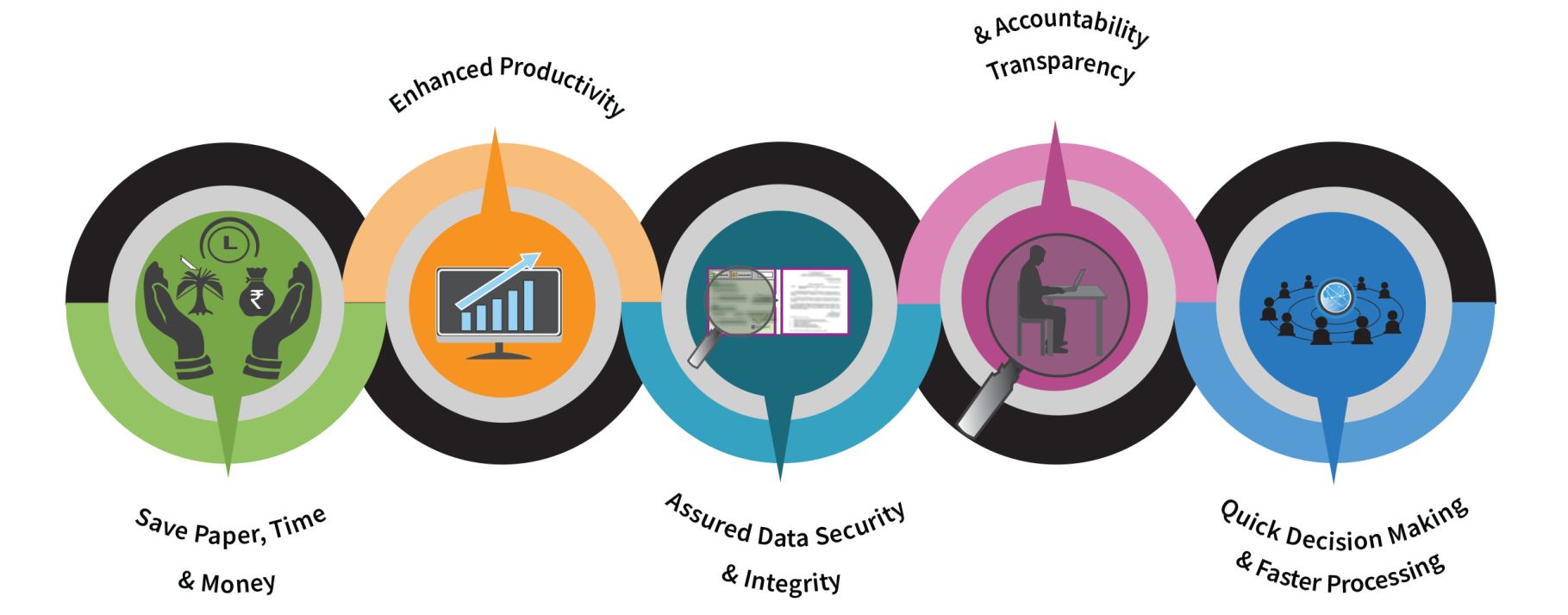 For details : 
visit    https://eoffice.gov.in 
email eoffice-pmu@nic.in
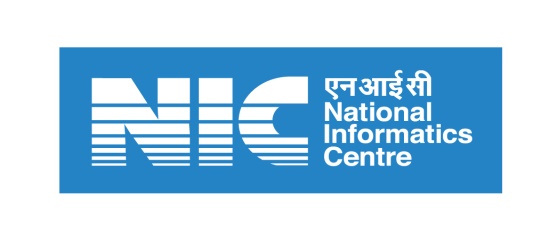